NUTRITION
FOR 
ELDERLY
                    Dr.Yossra K.Al-Robaiaay
                    Assistant  professor
                 FICMS (FM)
Geriatrics: the branch of the medicine dealing  with health problems of the elderly i.e.  delaying the onset of severely degenerating  aspects of aging and treating the disease of  the elderly .
Gerontology: Broad area of science concerned  with all the psychological, social, economic,  physiological and medical problem of elderly.
OLD AGE
Old age is best defined as age of retirement  that is 60 years and above.
Nutrition for old age is known as Geriatric  Nutrition.
Aging brings physiological, psychological and  immunological changes which inf
 influence  the nutritional  
status.
luence the
changes   associated    with    ageing
Physiological Changes
Socio Psychological Changes
Physiological Changes
Loss of Teeth
Decreased Neuromuscular  coordination


Impaired hearing and poor vision
Physiological Changes
Diminished sense of taste  and smell
Anorexia
Physical Discomfort
Physiological Changes
Change in Body Composition
Change in gastro-intestinal  tract


Change in cardiovascular  system
Physiological Changes
Change in respiratory  function
Change in renal function
Change in skeletal tissue
Socio Psychological Changes
Food habit
Economic aspects
Loneliness
Socio Psychological Changes
Lack of nutritional  knowledge
Depression
Anxiety
Socio Psychological Changes
Loss of self-esteem
Loss of independence
N U T R I T I O N    R E L A T E D    P R OB L E M S     AMONG E  L  D E R LY
Obesity
Under nutrition and malnutrition
Osteoporosis
Cardiovascular diseases
Diabetes
Cancer
Malnutrition is one of the main health problems of the elderly.
Predisposing Factors:
Impaired physiological functioning with aging, including digestion, absorption and metabolism.
Loss of teeth.
Chronic disease may be associated with anorexia.
Psychological disturbance may be associated with anorexia, and neglecting or refusing food.
What are the nutrients requirement for elderly?
Energy
Protein
Carbohydrate 
Vitamins 
Minerals
Or we can say needs can be explained as:
Energy giving food
Body building food
Protective food
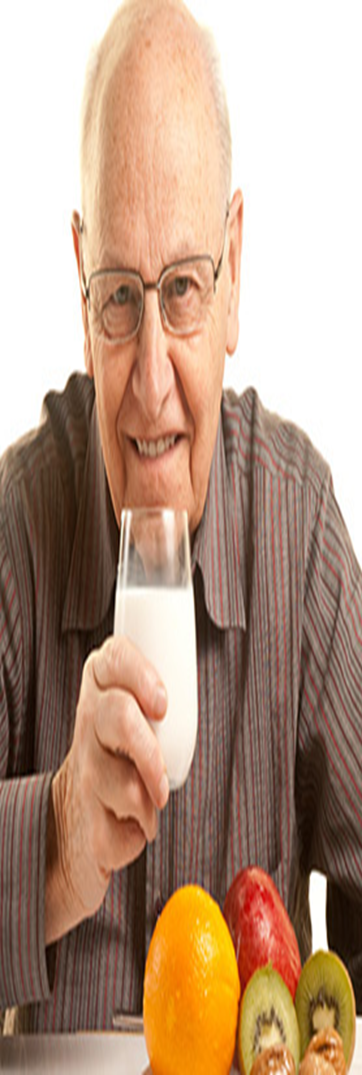 Energy
Energy requirement reduces
Basal metabolic rate decreases (15-20%) due to reduced muscle mass.
Reduced physical activity
Increase in fatty tissue.
Carbohydrates
Requirement reduces.
Impaired glucose tolerance can lead to  hypoglycemia, hyperglycemia, and type II  diabetes mellitus.
Insulin sensitivity can be enhanced by balance  energy intake, weight management and  regular physical activity.
50% energy should derive from  carbohydrates.
Protein
Decresed skeletal tissue mass.
Decrease in store of protein       is inadequate to  meet the need of protein synthesis.
Intake of 1.0 gm/kg is safe during old age.
Protein rich food like milk and curd should be  included.
Due to decrease appetite and poor digestion,  old people consume less protein which may  lead to:
 Edema 
 Anemia
 low         resistance to  infections.
Lipids
Dementia and CVD  may share risk  factors like high intake of dietary  total fat.
Emphasis should be placed on reducing the  intake of saturated fat and choosing monounsaturated or polyunsaturated fat sources.
Sufficient intake of omega -3 fatty acids helps in  visual acuity, hair loss, tissue inflammation,  improper digestion, poor kidney function and  mental depression.
Minerals
Calcium: 800 mg/day
To compensate age related bone loss, to improve calcium balance and to  decrease prevalence of fracture.

Ca absorption efficiency decreases, vitamin D level decreases so need more Ca.  Total food consumption decrease so Ca supplements needed.
Iron : 30 mg/day
Deficiency is seen in elderly due to inadequate iron intake, blood loss due to  chronic disease or reduced non-heam iron absorption.
 Vitamin C  deficiency also  reduce iron absorption.
Mild anemia affect health due to less efficient circulation of blood.
.
Minerals
Zinc
Some features like delayed wound healing, decreased taste sensitivity and  anorexia are associated with zinc deficiency.

But healthy elderly don’t show zinc deficiency.
Vitamins
Vitamin D : elderly are at risk of Vitamin D deficiency due  to decreased exposure to sunlight or decrease  in renal mass.
Dietary supplements with calcium and vitamin  D improves bone density and prevent
fractures.
People with Parkinson disease  have low vitamin D  levels.
vent
Vitamins
Stress, smoking, and medication can  increase vitamin c  requirement.
The antioxidant vitamins such as vitamin E,  carotinoids and vitamin c enhances health of elderly.
Vitamin C    may be protective against cataract at an  intake level of 150-250 mg/day.
Vitamin E      is potent nutrient for reducing decline in  cellular immunity that occur in elderly.
•
•
•
•
Vitamin E
Changes in immune system can be overcome  by taking 200 mg of vitamin E.
Vitamin B6
Requirement of vitamin B6 increased due to  atrophic gastritis, interferes with absorption.
Alcoholic and liver dysfunction are additional  risk factor for deficiency of vitamin B6.
Vitamin B6 have significant role  in immune system.
Folate
Alcoholism is a risk factor for  folate deficiency.
Severe deficiency of folic acid may result  anemia and elevated serum homo-cystiene  level which is a risk factor for cardiac diseases.
consumption of folate    rich food is needed.
Vitamin B12
Causes for vitamin B12 deficiency are atrophic gastritis  and bacterial overgrowth, which decreases  absorption and leads to pernicious anemia.
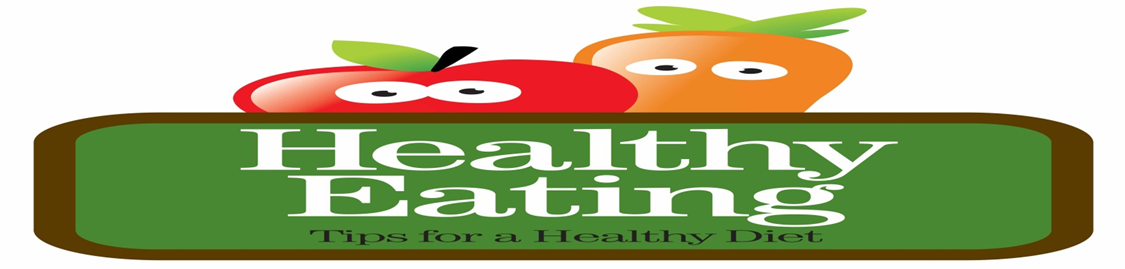 During old age, digestion and absorption power decreases
Problem:  Heaviness, fullness in the stomach, even gas formation and acidity
Solution: 
 -  Avoid fried, fatty, spicy and very sweet foods.
 - Very large meals may not be tolerated, so 3-4 small  meals  may be preferred
  - Small nutritious snacks in between meals may help to alleviate acidity and heart burn, diet should therefore be carefully selected






Contd….
[Speaker Notes: Changes in digestive system occur necessitating certain modifications in the kind and amount of food we can eat and number of meals to be taken]
Problem : The pleasure of eating diminishes 
Solution: 
 -   The ability to perceive tastes like sweet and salty diminishes. The taste of food appears bland
  - Meals should be made more attractive and appealing by including a variety of foods
  - Use a variety of seasonings but not very spicy

Problem : Loss of teeth with advancing age leads to several dental problems. Chewing becomes extremely difficult
Solution:
  - Soft, well-cooked foods like soup can be eaten. 
 - Hard foods like raw vegetables and fruits can be included in the grated, boiled or stewed form.
Problem: Capacity to eat is less
Solution: 
-Select nutrient-dense foods such as fish, lean meat, liver, eggs, soy products and low-fat dairy products,  fruits and vegetables, whole-grain cereals, nuts and seeds
Problem: constipation.
Solution:
-Eat fiber rich foods like whole cereals and pulses, vegetables and fruits
-Consume Soluble fibers in fruits, that are better tolerated
Drink at least 6-8 glasses of fluids like water, milk, juice, tea, soup etc. daily.
 Try to Include whole fruits instead of juices.
Neurocognitive disorders in elderly and role of nutrition
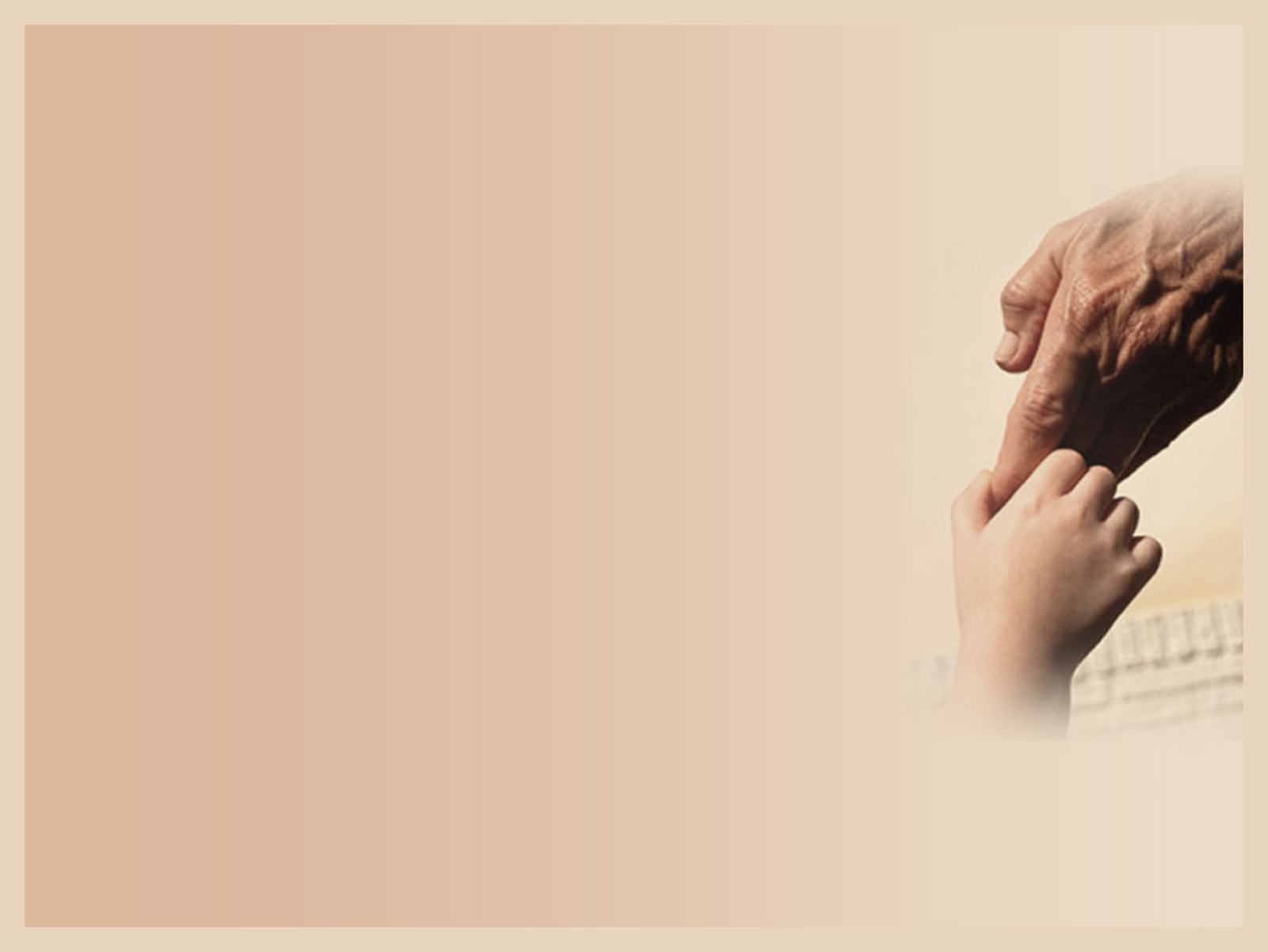 Dementia
It  is a broad category of brain disease that includes any disease that causes loss of cognitive ability (the ability to think and reason clearly)
It  is bad enough to affect a person's daily functioning
Alzheimer’s
The most common form of dementia is Alzheimer's 
 Its most common symptoms are short-term memory loss and word-finding difficulties
[Speaker Notes: Dementia must also represent a worsening of functioning compared to how the person was previously.]
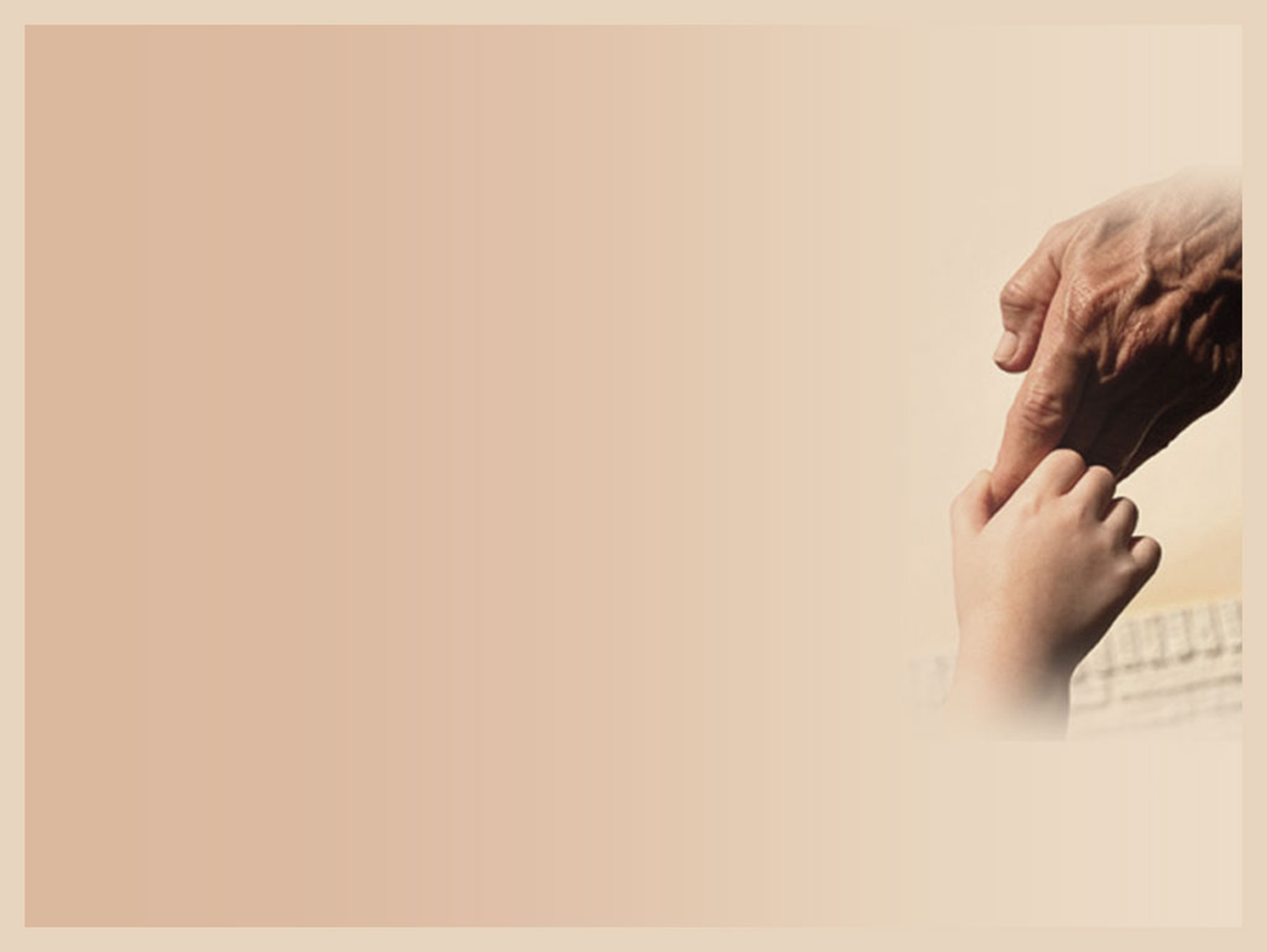 Nutrition related Challenges  associated with dementia?
Dementias often lead to changes in eating
 behavior such as:
 Increased or decreased food intake, 
 Altered food choices 
 Poor appetite 
 Disturbances in eating processes. 

As the disease progresses, sensory and perceptive loss may affect vision and smell which can hamper recognition of food items
[Speaker Notes: Increased or decreased food intake- people with dementia may overeat. Reasons for this include forgetting they have recently eaten or being concerned about where the next meal is coming fro or they completely forget to take a meal.
Altered food choices -As a person gets older it is common for the senses of taste and smell to decline, which can lead to food being less palatable. People may have a preference for additional sugar and salt. It is not uncommon for people with dementia to develop a fondness for sweet foods.
 Poor Appetite- this could be due to depression, tiredness, medication, constipation etc.]
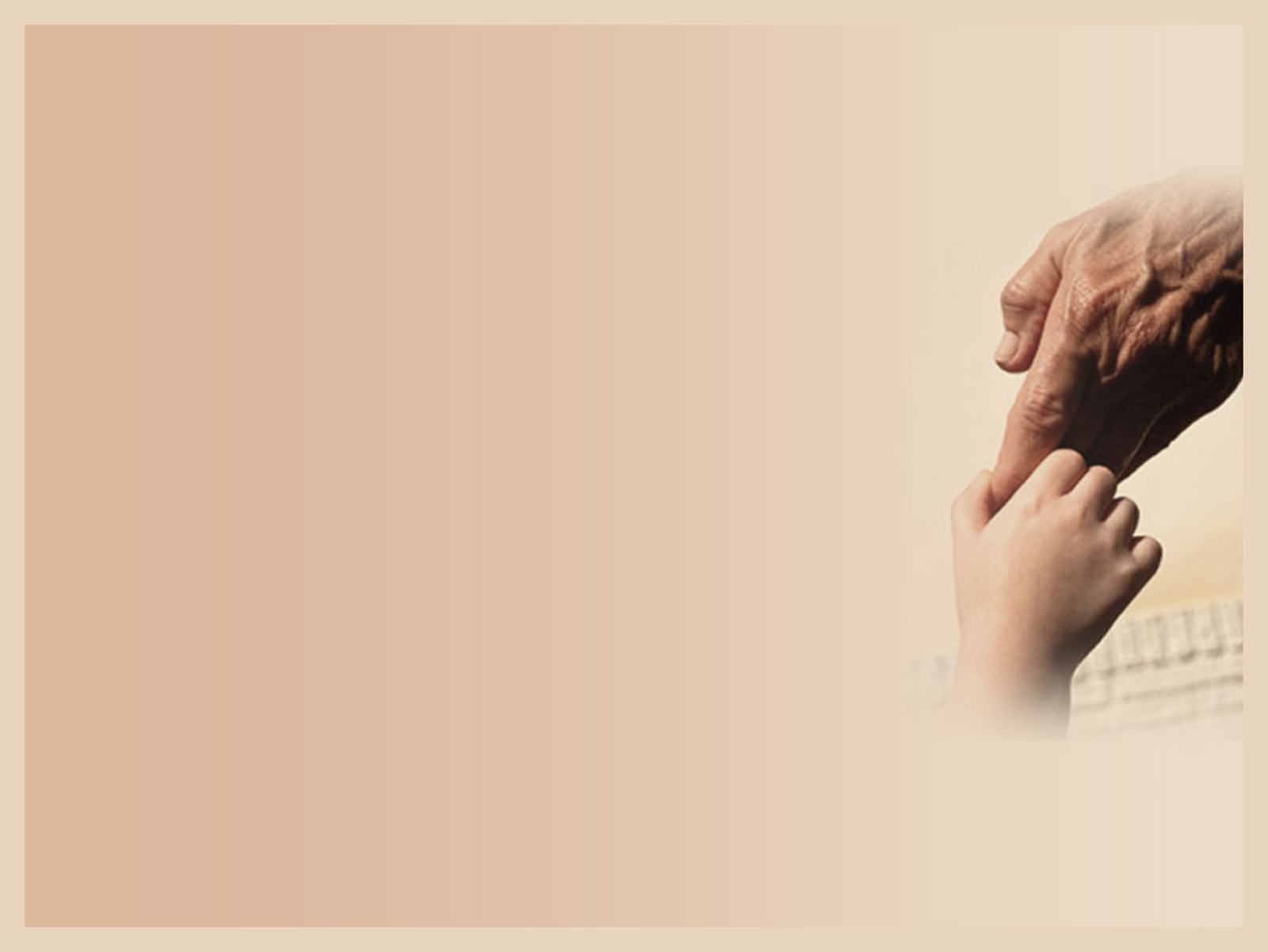 Some people with dementia will lose the ability to judge 
the temperature of food. Make sure food is not too hot, 
as it could burn the person’s mouth and result in eating 
becoming uncomfortable

 Environment should be made more stimulating and 
social so that person feel at ease while eating

It is important to keep people involved in preparing food and drink. This is because it can help to maintain certain skills, and keep the  person interested in food and drink

Regular snacks or small meals are better than set mealtimes
Role of Specific Nutrients in neurocognitive disorders
Some foods and nutrients are beneficial and help improve neurocognitive performance 

 A special type of fat : omega-3 fatty acid protect against cognitive decline and dementia. 
Rich sources of omega-3 fatty acid are:
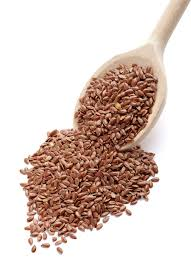 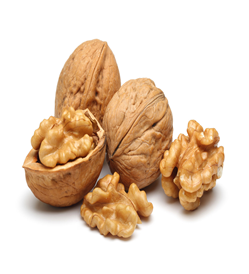 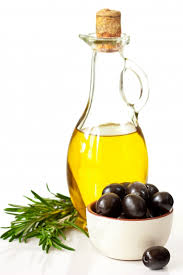 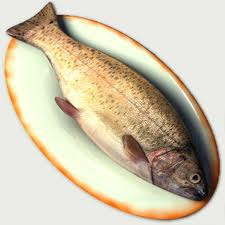 Flax seeds
Olive oil
Fish
walnut
ANTIOXIDANTS
 these are protective substances such as vitamin A, C, E which protect the  body from free radical damage
Why are they important?
Dietary antioxidant intake is associated with lower prevalence of degenerative diseases and maintenance of physiologic functions in older adults
 Greater antioxidant intake may  prevent age-related neurologic dysfunction.
 Therefore consumption of foods rich in antioxidants  should be encouraged
Beverages such as green tea 
and coffee
Berries such as raspberry; 
strawberry
Nuts such as walnut, 
almond, peanut, 
sunflower seeds
Vegetable such as carrot and tomato
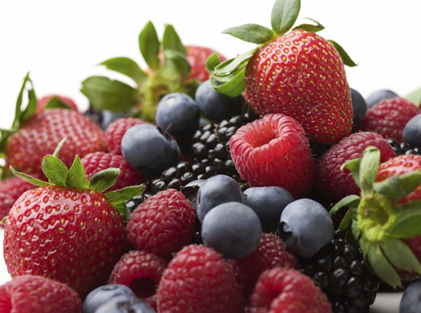 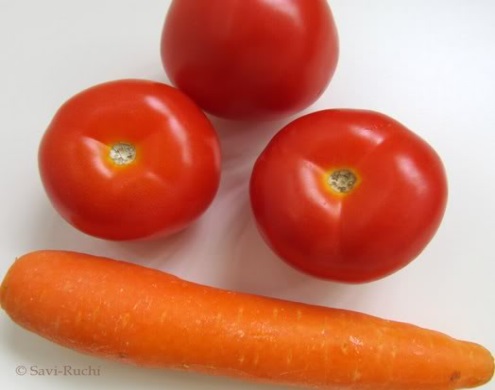 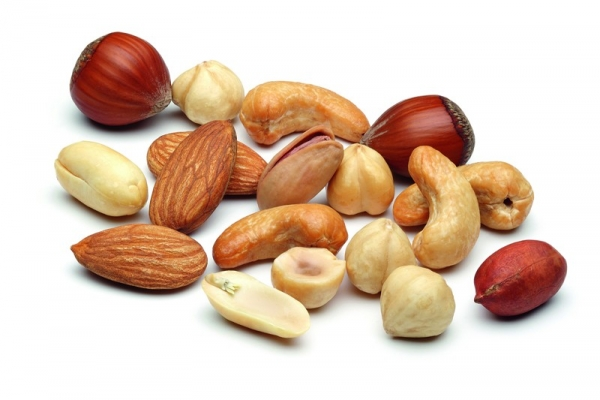 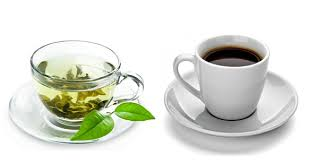 Some B vitamins like B6, B12 and folate
 
Higher dietary intake of vitamins B6, B12 and folate are  related to greater likelihood of neurocognitive protection reducing risk for untoward neurocognitive functioning, including Alzheimer's disease 
Deficiency of these nutrients has been linked to neurocognitive disorders such as:

Depression
Dementia
Seizures
Therefore food rich in these nutrients should be made part of daily diet.
Rich Sources of Vitamin B6:
Fish, Meat, Vegetables such as bell peppers, spinach, green peas, yam, broccoli; nuts like peanuts, cashewnuts, hazelnuts; whole grains, bran; legumes such as chickpeas, lentils, soya bean.
Rich Sources of Vitamin B12:
Cheese, yoghurt, egg, liver, fish
Rich Sources of Folate:
 Dark green leafy vegetables, fruits, nuts, peas, dairy products, poultry and meat, eggs, seafood, grains
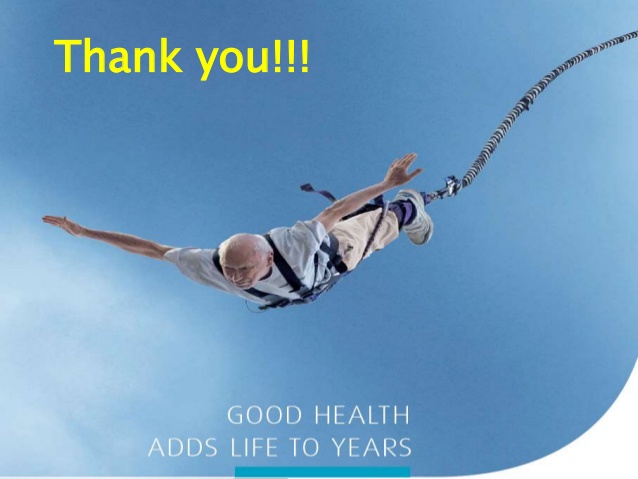